Невралгия тройничного нерва.
Выполнил Дудин Дмитрий Иванович
Тройничный нерв -
главный чувствительный нерв лица и ротовой полости; кроме того, в его составе имеются двигательные волокна, иннервирующие жевательные мышцы.
Чувствительная часть системы тройничного нерва (рис. 5.13) образована цепью, состоящей из трех нейронов. Клетки первых нейронов находятся в полулунном узле тройничного нерва, расположенном на передней поверхности пирамиды височной кости между листками твердой мозговой оболочки. Дендриты этих клеток направляются к рецепторам кожи лица, а также слизистой оболочке полости рта, а аксоны в виде общего корешка входят в мост и подходят к клеткам, образующим ядро спинномозгового пути тройничного нерва (n. tractus spinalis), обеспечивающее поверхностную чувствительность.
Это ядро проходит через мост мозга, продолговатый мозг и два верхних шейных сегмента спинного мозга. В ядре имеется соматотопическое представительство, его оральные отделы связаны с периоральной зоной лица, а каудальные - с латерально расположенными областями. Нейроны, проводящие импульсы глубокой и тактильной чувствительности, также расположены в полулунном узле. Их аксоны направляются к стволу мозга и заканчиваются в ядре среднемозгового пути тройничного нерва (nucl. sensibilis n. trigemini), расположенном в покрышке моста мозга.
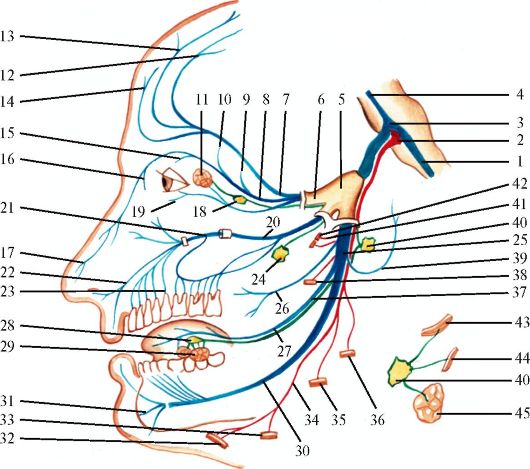 Рис. 5.12. Тройничный нерв.
1 - ядро (нижнее) спинномозгового пути тройничного нерва; 2 - двигательное ядро тройничного нерва; 3 - мостовое ядро тройничного нерва; 4 - ядро среднемозгового пути тройничного нерва; 5 - тройничный нерв; 6 - глазной нерв; 7 - лобный нерв; 8 - носоресничный нерв; 9 - задний решетчатый нерв; 10 - передний решетчатый нерв; 11 - слезная железа; 12 - надглазничный нерв (латеральная ветвь); 13 - надглазничный нерв (медиальная ветвь); 14 - надблоковый нерв; 15 - подблоковый нерв; 16 - внутренние носовые ветви; 17 - наружная носовая ветвь; 18 - ресничный узел; 19 - слезный нерв; 20 - верхнечелюстной нерв; 21 - подглазничный нерв; 22 - носовые и верхние губные ветви подглазничного нерва; 23 - передние верхние альвеолярные ветви; 24 - крылонёбный узел; 25 - нижнечелюстной нерв; 26 - щечный нерв; 27 - язычный нерв; 28 - поднижнечелюстной узел; 29 - подчелюстная и подъязычная железы; 30 - нижний альвеолярный нерв; 31 - подбородочный нерв; 32 - переднее брюшко двубрюшной мышцы; 33 - челюстно-подъязычная мышца; 34 - челюстно-подъязычный нерв; 35 - жевательная мышца; 36 - медиальная крыловидная мышца; 37 - ветви барабанной струны; 38 - латеральная крыловидная мышца; 39 - ушно-височный нерв; 40 - ушной узел; 41 - глубокие височные нервы; 42 - височная мышца; 43 - мышца, напрягающая нёбную занавеску; 44 - мышца, напрягающая барабанную перепонку; 45 - околоушная железа. Синим цветом обозначены чувствительные волокна, красным - двигательные, зеленым - парасимпатические
Рис. 5.13. Чувствительная часть тройничного нерва.
1 - чувствительные зоны лица; 2 - чувствительные волокна из области наружного слухового прохода (проникают в мозговой ствол в составе VII, IX и X пар черепных нервов, входят в ядро спинномозгового пути тройничного нерва); 3 - ядро спинномозгового пути тройничного нерва; 4 - ядро среднемозгового пути тройничного нерва; 5 - тройничная петля (тройнично-таламический путь)
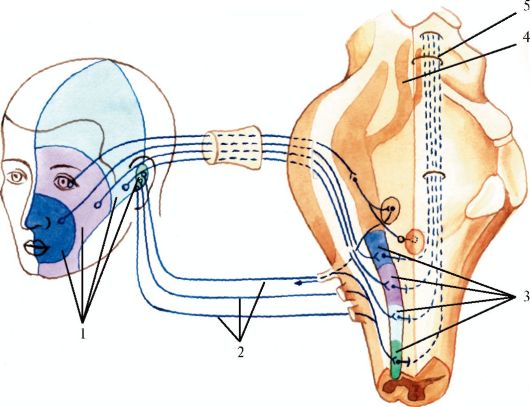 Волокна вторых нейронов от обоих чувствительных ядер переходят на противоположную сторону и в составе медиальной петли(lemniscus medialis) направляются в таламус. От клеток таламуса начинаются третьи нейроны системы тройничного нерва, аксоны которых проходят через внутреннюю капсулу, лучистый венец и направляются к клеткам коры больших полушарий мозга в нижних отделах постцентральной извилины (рис. 5.14).
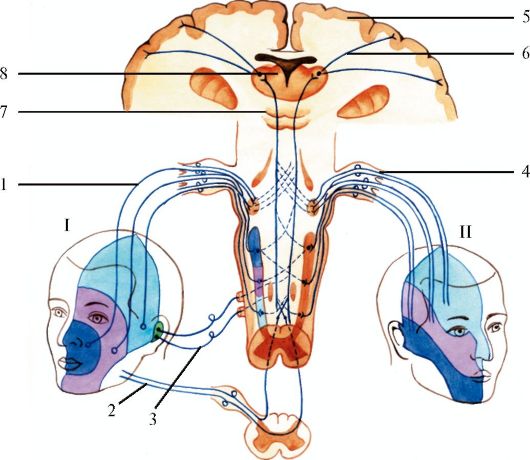 Рис. 5.14. Чувствительная иннервация лица.
I - сегментарный тип иннервации; II - периферический тип иннервации; 1 - волокна V пары черепных нервов - поверхностная чувствительность; 2 - волокна спинальных нервов (СШ); 3 - волокна IX и X пар черепных нервов; 4 - волокна тройничного нерва - глубокая чувствительность; 5 - кора мозга; 6 - третий нейрон; 7 - второй нейрон; 8 - таламус
Чувствительные волокна V пары черепных нервов группируются в три ветви: I и II ветви - чисто двигательные, III ветвь содержит двигательные и чувствительные волокна. Все ветви отдают пучки волокон, иннервирующие твердую мозговую оболочку (rr. meningeus).
I ветвь - глазной нерв (n. ophthalmicus).
После выхода из полулунного узла поднимается кпереди и кверху и прободает наружную стенку пещеристой пазухи, выходит из полости черепа через верхнюю глазничную щель, располагаясь в надглазничной вырезке(incisura supraorbitalis) у медиального края верхней части глазницы. Глазной нерв разделяется на три ветви: носоресничный, слезный и лобный нервы. Обеспечивает чувствительность в области кожи лба, передней волосистой части головы, верхнего века, внутреннего угла глаза и спинки носа, слизистой оболочки верхней части носовой полости, глаза, решетчатой пазухи, слезной железы, конъюнктивы и роговицы, твердой мозговой оболочки, мозжечкового намета, лобной кости и надкостницы.
II ветвь тройничного нерва - верхнечелюстной нерв (n. maxillaris)
также прободает наружную стенку пещеристой пазухи, выходит из полости черепа через круглое отверстие (f. rotundum) и вступает в крылонёбную ямку, где отдает три ветви - подглазничный (n.infraorbitalis), скуловой (n. zygomaticus) и крылонёбные нервы (nn. pterygopalatini. Основная ветвь - подглазничный нерв, пройдя в подглазничном канале, выходит на поверхность лица через подглазничное отверстие (f. infraorbitalis), иннервирует кожу височной и скуловой областей, нижнего века и угла глаза, слизистую оболочку задних решетчатых ячеек и клиновидной пазухи, полости носа, свода глотки, мягкого и твердого нёба, миндалин, зубы и верхнюю челюсть. Наружные ветви подглазничного нерва имеют связи с ветвями лицевого нерва.
III ветвь – нижнечелюстной нерв  (n. mandibularis).
Смешанная ветвь формируется ветвями чувствительного и двигательного корешков. Из полости черепа выходит через круглое отверстие (f. rotundum) и вступает в крылонёбную ямку. Одна из конечных ветвей - подбородочный нерв (n. mentalis) выходит на поверхность лица через соответствующее отверстие нижней челюсти (f. mentalis).Нижнечелюстной нерв обеспечивает чувствительную иннервацию нижней части щеки, подбородка, кожи нижней губы, передней части ушной раковины, наружного слухового прохода, части внешней поверхности барабанной перепонки, слизистой оболочки щеки, дна полости рта, передних 2/3 языка, нижней челюсти, твердой мозговой оболочки, а также двигательную иннервацию жевательных мышц:mm. masseter, temporalis, pterygoideus medialis и lateralis, mylohyoideus, переднее брюшко m. digastricus, m. tensor tympani и m. tensor veli palatini.
Нижнечелюстной нерв связан с узлами вегетативной нервной системы - с ушным (gangl. oticum), поднижнечелюстным (gangl. submandibulare), подъязычным (gangl. sublinguale). От узлов идут постганглионарные парасимпатические секреторные волокна к слюнным железам. Совместно с барабанной струной (chorda tympani) обеспечивает вкусовую и поверхностную чувствительность языка.
Невралгия тройничного нерва (НТН)
Невралгия тройничного нерва (НТН)
заболевание, характеризующееся пароксизмами сильной боли в зонах иннервации одной или более ветвей тройничного нерва.
МКБ-10: G50.0 Невралгия тройничного нерва.
Эпидемиология
Заболеваемость составляет в среднем 4 случая на 100 000 населения в год [1]. НТН — болезнь пожилых людей, средний возраста начала заболевания — 60 лет. Несколько чаще НТН развивается у женщин (соотношение мужчины/женщины среди заболевших составляет в среднем 1/1,74) [2]. Заболевание более распространено в северных широтах.
Классификация
Принято выделять идиопатическую и симптоматическую НТН. Идиопатическая НТН —невропатия, развивающаяся в среднем и пожилом возрасте из-за сдавления корешка тройничного нерва либо его ветвей (обычно II или III). Полагают, что она в большинстве случаев обусловлена патологически изменёнными (расширенными, дислоцированными) кровеносными сосудами задней черепной ямки (чаще всего одной из мозжечковых артерий). Компрессия может быть связана и с сужением костных каналов, обычно вследствие хронического воспалительного процесса в смежных областях (синуситы, периодонтит и пр.). Симптоматическую НТН наблюдают относительно редко, она развивается как одно из проявлений других заболеваний ЦНС (PC, глиома ствола мозга, опухоли мостомозжечковой области, стволовой инсульт и пр.).
ДИАГНОСТИКА
Анамнез и физикальное обследование
При сборе анамнеза необходимо обратить особое внимание на следующие аспекты.
Продолжительность каждого эпизода боли. Для НТН характерны болевые пароксизмы продолжительностью от нескольких секунд до 1—2 мин. Более продолжительные, а тем более постоянные боли для НТН нетипичны. Болевые пароксизмы возникают внезапно, чаще в дневное время. Их частота весьма вариабельна — от единичных в течение суток до непрерывно повторяющихся в течение нескольких часов (так называемый status neuralgicus, при котором может создаться ошибочное впечатление о необычно большой продолжительности болевых пароксизмов).
Локализация, характер и выраженность боли. Боли при НТН односторонние, чаще возникают справа и обычно ограничиваются областью иннервации одной, реже двух ветвей тройничного нерва. В некоторых случаях локализация болей соответствует области иннервации одной из конечных ветвей тройничного нерва — язычного, верхних альвеолярных, нижнего альвеолярного нервов и пр. (парциальные формы НТН). Боли очень интенсивные, невыносимые, больные обычно описывают их как прострелы или чувство прохождения электрического тока.
Наличие провоцирующих факторов и факторов, устраняющих боль. Провоцировать боли при НТН могут разговор, приём пищи, жевание, мимические движения. Весьма характерно наличие триггер-ных зон, лёгкое раздражение которых (прикосновение, дуновение ветра и пр.) вызывает приступ боли. Локализация триггерных зон индивидуальна, но обычно они располагаются в медиальных отделах лица: при невралгии I ветви тройничного нерва — в области внутреннего угла глаза, II ветви — на коже носа или слизистой оболочке верхней челюсти, III ветви — на коже подбородка или слизистой оболочке нижней челюсти. Иногда приступ болей удаётся купировать или предотвратить интенсивным растиранием или давлением на кожу лица (жест-антагонист).
Принимаемые ЛС и их влияние на боль. Боли при НТН можно купировать противоэпилептическими препарами. Ненаркотические анальгетики и НПВС обычно не оказывают существенного влияния на выраженность болей.
Симптомы, сопутствующие болевым пароксизмам. Болевой приступ при НТН часто сопровождается рефлекторным спазмом мимических мышц (болевой тик) — парциальным (круговой мышцы глаза, щёчной мышцы и пр.) или по типу лицевого гемиспазма. Иногда болевые пароксизмы сопровождаются вегетативными симптомами (гиперемия лица, слезотечение, заложенность носа и пр.), однако последние обычно выражены слабо или умеренно. 
Течение заболевания, наличие аналогичных приступов боли в прошлом. Для НТН характерно рецидивирующее течение: периоды обострений сменяются периодами ремиссий вариабельной продолжительности.
Наличие сопутствующих неврологических и соматических заболеваний (АГ, по данным некоторых эпидемиологических исследований, может быть фактором риска НТН) [3]. 
Для оценки характеристик болевого синдрома целесообразно использовать одну из многомерных шкал боли, например, опросник МакГилла [4] (см. раздел «Приложения»), что не только оказывает определённую помощь в диагностике, но и позволяет объективно оценивать в дальнейшем динамику заболевания и эффективность проводимой терапии.
Неврологическое исследование направлено в первую очередь на исключение других заболеванийС. При типичной НТН какой-либо объективной симптоматики, как правило, не выявляют, за исключением болезненности точки выхода поражённой ветви тройничного нерва и, иногда, участков гиперестезии в области её иннервации. При длительном течении заболевания иногда развивается гипостезия в области иннервации поражённой ветви. При наличии выраженных симптомов выпадения со стороны тройничного нерва и, особенно, признаков поражения смежных черепных нервов и другой очаговой неврологической симптоматики диагноз НТН следует поставить под сомнение. В таких случаях прежде всего очередь необходимо исключить вторичную НТН, в первую очередь ассоциированную с PC, особенно при дебюте заболевания у лиц молодого возраста.
При затруднениях в диагностике допустимо проведение пробного лечения карбамазепином, который обычно назначают в дозе 400— 600 мг/сут в 2 приёма. При НТН подобное лечение через 24—72 ч вызывает купирование болевого синдрома или существенное уменьшение его выраженностиВ [5]. При неэффективности карбамазепина диагноз НТН следует поставить под сомнение.
Лабораторные и инструментальные исследования
Общеклинические исследования (общий анализ крови, общий анализ мочи).
Методы нейровизуализации (МРТ) показаны при атипичном течении НТН (наличие очаговой неврологической симптоматики, неэффективность лекарственной терапии). МРТ позволяет в большинстве случаев исключить причины вторичной НТН (PC, опухоли и пр.) и, кроме того, выявить васкулярную компрессию корешка тройничного нерва, которую обнаруживают приблизительно в 60% случаев первичной НТН [6].
Для выявления периферической компрессии ветвей тройничного нерва проводят ортопантомографию, позволяющую оценить ширину костных каналов.
Для выявления хронических воспалительных и других патологических процессов в синусах проводят рентгенографию придаточных пазух полости носа.
Дифференциальная диагностика
Наиболее частая причина вторичной НТН — PC (1-8% всех случаев НТН [7]). Подозрительны на PC дебют заболевания в относительно молодом возрасте (до 45 лет) и двусторонняя симптоматика (10—20% по сравнению с 3% при первичной НТН ).Невралгические боли в области иннервации тройничного нерва как первый признак PC наблюдают в 11—20% случаев [9], однако они редко бывают единственным проявлением заболевания: как правило (более чем в 90% случаев), присутствуют и другие симптомы поражения ствола мозга (нистагм, межъядерная офтальмоплегия и пр.). При МРТ выявляют очаги демиелинизации в области ядер или волокон тройничного нерва .
Приблизительно 5% всех случаев НТН обусловлено опухолями задней черепной ямки (менингиомы, невриномы VIII или, редко, V пары черепных нервов и др. Характерно прогрессирующее течение: к типичным невралгическим пароксизмам присоединяются постоянные жгучие боли, симптомы выпадения (гипостезия, отсутствие роговичного рефлекса, слабость жевательных мышц). Как правило, присутствуют симптомы поражения смежных черепных нервов (ипсилатеральный прозопарез, шум в ухе и снижение слуха, вестибулярные расстройства и т.п.). Диагноз подтверждают с помощью МРТ.
При невралгии языкоглоточного нерва боли напоминают таковые при НТН, однако локализуются они в области корня языка, глотки, нёбных миндалин, там же располагаются и триггерные зоны. Боли могут провоцировать разговор, глотание, зевание, смех, повороты головы. Приступы болей иногда сопровождаются синкопальными состояниями (см. рекомендацию «Обмороки»).
Невралгия верхнегортанного нерва — редкое заболевание, характеризующееся приступами односторонних невралгических болей в области гортани, которые иногда иррадиируют в скуловую область, нижнюю челюсть, ухо. Провоцируют боли глотание и кашель. Триггерные зоны отсутствуют, однако пальпаторно обычно удаётся обнаружить болезненную точку в области боковой поверхности шеи над щитовидным хрящом.
Постгерпетическая невропатия тройничного нерва развивается как следствие перенесённого ганглионита гассерова узла герпетической этиологии. От НТН отличается постоянными жгучими болями, на фоне которых возможны и приступообразные стреляющие боли, наличием выраженных расстройств чувствительности (гипо- и анестезия, дизестезии, аллодиния), отсутствием триггерных зон. Иногда невропатия тройничного нерва развивается при Лайм-боррелиозе, коллагенозах (системной красной волчанке, синдроме Шёгрена) и в редких случаях может быть идиопатической.
Синдром SUNCT (Short-lasting Unilateral Neuralgiform headache with Conjunctival injection and Tearing) — редкое заболевание, характеризующееся приступами односторонних невралгических болей в области глазницы продолжительностью от 10 до 250 с, возникающих с различной частотой (от 1 приступа в сутки до более чем 30 в течение часа). Характерный признак — выраженные ипсилатеральные вегетативные нарушения во время приступа болей: инъецированность конъюнктивы, слезотечение, заложенность носа или ринорея. Приступы болей могут провоцироваться движениями головы. Иногда присутствуют триггерные зоны на лице.
Атипичную лицевую боль определяют как персистирующую боль в области лица, не имеющую признаков невралгий черепных нервов и не ассоциированную с объективными симптомами или органическими заболеваниями [14]. Атипичные лицевые боли обычно постоянные, ноющего характера, часто двусторонние, их локализация не соответствует области иннервации тройничного нерва. В некоторых случаях возможно приступообразное усиление болей, что может имитировать НТН. Триггерные зоны отсутствуют. Характерны многолетнее течение и частое сочетание с хроническими болями другой локализации (головными, в области шеи, спины и пр.). Пациенты обычно предъявляют множество жалоб, однако при тщательном расспросе обычно удаётся выяснить, что боли не вызывают существенного нарушения повседневной активности. Болеют преимущественно женщины, средний возраст начала заболевания — 45 лет. Большинство случаев атипичных лицевых болей имеет психогенную этиологию и часто сочетается сдепрессией (выявляют у 72% пациентов [15]). Обычно эффективны трициклические антидепрессанты (например, амитриптилин по 30 мг/сут в течение 4 нед); напротив, эффективность карбамазе-пина не превышает таковую плацебо.
Показания к консультации других специалистов
При болях в зубах или области дёсен необходима консультация стоматолога (исключение пульпита, периодонтита и другой стоматологической патологии) [16].
При болях в области глотки, а также для выявления возможной этиологической роли хронического синусита может потребоваться консультация оториноларинголога.
Вопрос о применимости и целесообразности оперативного лечения решают совместно с нейрохирургом.
В случаях атипичной лицевой боли может потребоваться консультация психиатра.
ЛЕЧЕНИЕ
Цели лечения
 
Основная цель лечения — купирование болевого синдрома и предупреждение рецидивов заболевания.
 
Показания к госпитализации
 
Лечение при НТН обычно проводят в амбулаторных условиях. Госпитализация может потребоваться в диагностически сложных случаях для проведения комплексного обследования. Кроме того, госпитализация показана при крайне тяжёлом течении НТН с некупируемым болевым синдромом, препятствующим пероральному питанию и приёму Л С, и в случаях, когда планируют хирургическое лечение (в нейрохирургический стационар).
Немедикаментозные методы лечения
Важное значение имеют выявление и, по возможности, устранение факторов, провоцирующих возникновение болей (см. далее раздел «Обучение пациента»).
Лекарственная терапия
Препараты выбора — карбамазепинВ, окскарбазепин и габапентин. Лечение карбамазепином начинают с дозы 200 мг/сут в 2—3 приёма, которую постепенно повышают (на 200 мг/сут) до достижения клинического эффекта (обычно 400—1000 мг/сут). Максимальная суточная доза — 1200 мг. Монотерапия карбамазепином оказывает эффект более чем в 70% случаев [17—19]. Наиболее частые побочные эффекты — сонливость, головокружение, тошнота, рвота. Постепенное повышение дозы препарата обычно позволяет свести побочные эффекты к минимуму. Окскарбазепин назначают в дозе 600 мг/сут в 2 приёма с постепенным увеличением дозы до 1200 мг/суг. Габапентин применяют в дозе 300 мг 3 раза в сутки с постепенным повышением дозы на 300 мг/сут (но не более 3600 мг/сут). Также применяют топирамат, ламотриджин и прегабалин. После достижения клинического эффекта дозы ЛС медленно снижают до минимальных поддерживающих, лечение которыми проводят в течение длительного периода времени. Вопрос об отмене лекарственной терапии решают в индивидуальном порядке.
Оперативное лечение
Редко при неэффективности лекарственной терапии, а также в случаях развития выраженных побочных эффектов, существенно затрудняющих её проведение, ставят вопрос об оперативном лечении (например, микроваскулярной декомпрессии).
Дальнейшее ведение
План наблюдения составляют в индивидуальном порядке. Осуществляют мониторинг за выраженностью болевого синдрома (с этой целью удобно использовать одну из шкал боли, например, опросник МакГилла), эффективностью и переносимостью лекарственной терапии, наличием и выраженностью побочных эффектов. У пациентов, принимающих карбамазепин, необходим мониторинг за содержанием эритроцитов, лейкоцитов и тромбоцитов, активностью печёночных аминотрансфераз и концентрацией электролитов в сыворотке крови. В течение первых 2 мес анализы проводят каждые 2 нед, в дальнейшем 1 раз в 2—3 мес (в течение не менее 6 мес). У пациентов после операции частичной денервации с гипо- или анестезией в области 1 ветви тройничного нерва необходимо тщательно наблюдать за состоянием роговицы. При появлении признаков кератита (боль в глазу, его гиперемия, нарушение зрения и пр.) он должен немедленно обратиться к офтальмологу.
Обучение пациента
Пациенту рекомендуют выявить факторы, провоцирующие возникновение болей, и по возможности устранить их.
Избегать воздействия потоков холодного воздуха (например, от работающего кондиционера), в холодную, ветреную погоду следует прикрывать лицо мягкой тканью.
Следует принимать полужидкую или мягкую пищу, избегать очень холодных или очень горячих напитков, пищи, требующей тщательного пережёвывания.
При локализации триггерных зон в полости рта приём жидкости через соломинку иногда позволяет предотвратить возникновение болевых пароксизмов.
При локализации триггерных зон в области дёсен или нёба в некоторых случаях эффективно применение местных анестезирующих средств.
Интенсивное разминание или давление на мягкие ткани лица иногда позволяет предотвратить или купировать приступ болей.
Прогноз
В отношении жизни прогноз благоприятный: заболевание не оказывает влияния на общую продолжительность жизни [20]. В плане излечения прогноз неопределённый. Для НТН характерно хроническое рецидивирующее течение. Иногда периоды ремиссии могут быть весьма продолжительными (месяцы и годы), однако в большинстве случаев с течением времени частота обострений и их продолжительность увеличиваются, а эффективность лекарственной терапии снижается .
Литература
КЛИНИЧЕСКИЕ РЕКОМЕНДАЦИИ .Всероссийское общество неврологов НЕВРОЛОГИЯ И НЕЙРОХИРУРГИЯ 2007 акад. РАМН Е.И. Гусев, акад. РАН и РАМН А.Н. Коновалов, проф. А.Б. Гехт
Неврология и нейрохирургия / под ред. А.Н. Коновалова, А.В. Козлова ; Е.И. Гусев, А.Н. Коновалов, В.И. Скворцова : учебник : - т. 1. - 2009. - 624 с.